DEUTSCH
11.
Klasse
THEMA DER STUNDE:

„Dienstleistung“
„Hausarbeit“
Dienstleistung
v
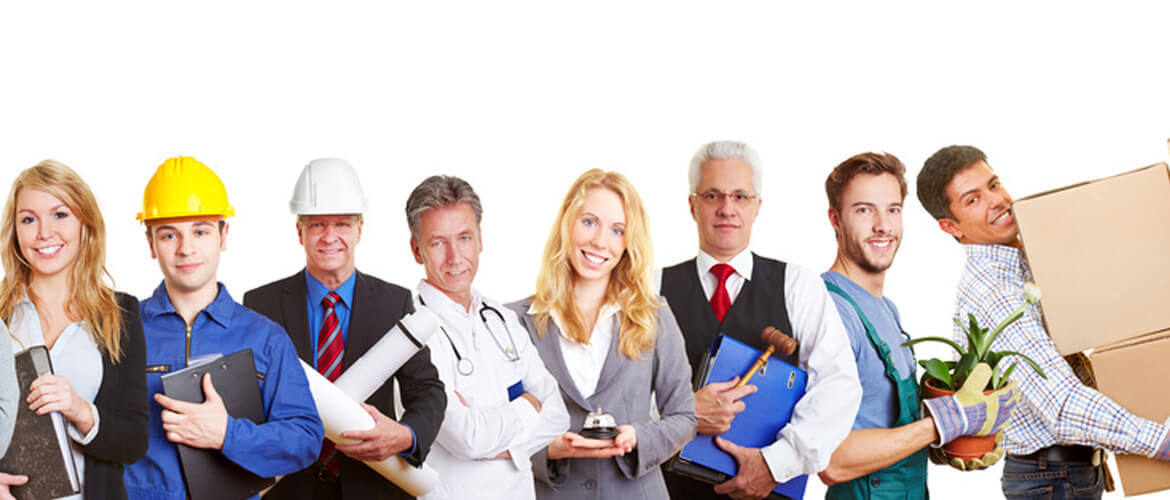 Dienstleistung
besondere Art wirtschaftlicher Güter, bei der eine Leistung erbracht wird, die nicht lagerfähig ist und bei der Herstellung und Verbrauch gleichzeitig stattfinden. Unterschieden werden personenbezogene Dienstleistungen (z. B. Arztbehandlung) und sachbezogene Dienstleistungen (z. B. Reparatur einer Tür).
Dienstleistung
S. 104 Üb. 1
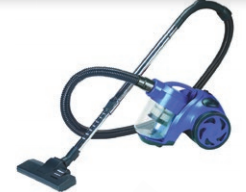 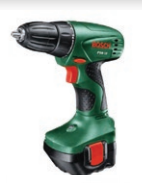 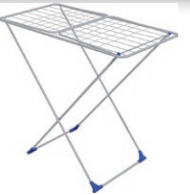 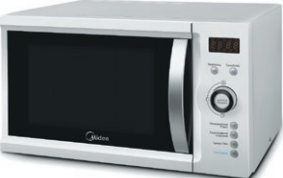 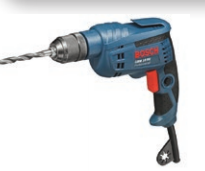 Staubsauger
Mikrowelle
Akkuschrauber
Bohrmaschine
Wäschetrockner
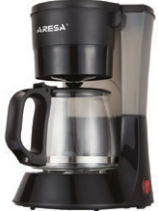 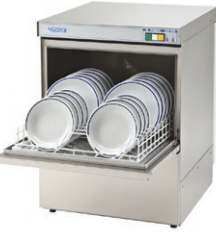 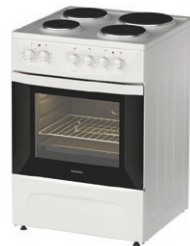 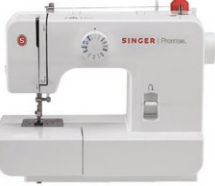 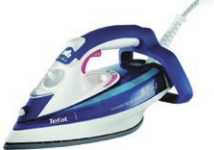 Geschirrspüler
Kaffeemaschine
Nähmaschine
Bügeleisen
Elektroherd
Dienstleistung
S. 104 Üb. 1
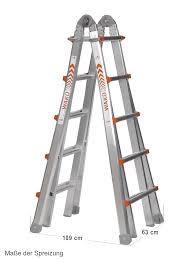 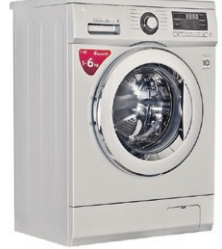 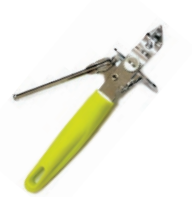 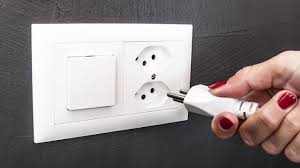 Waschmaschine
Dosenöffner
Leiter
Steckdose
Dienstleistung
S. 104 Üb. 3
10 Tipps für die Sicherheit im Haushalt. Drei Tipps sind falsch. 
Nach dem Kochen den Herd sofort ausschalten.
Putzmittel und Medikamente immer in abschließbare Schränke tun.
Beim Fensterputzen nie auf die Fensterbank steigen.
Den Fernseher nachts nie ausschalten.
Defekte elektrische Geräte sofort zur Reparatur bringen oder ersetzen.
Die Leiter sicher hinstellen, bevor man hinaufsteigt.
Nach dem Bügeln immer gleich den Stecker aus der Steckdose ziehen.
Alle Haushaltsgeräte regelmäßig mit viel Wasser sauber machen.
Wasser auf dem Fußboden mit dem Staubsauger entfernen.
Die Steckdosen sichern, wenn man kleine Kinder hat.
Dienstleistung
S. 104 Üb. 4
Aussagen über die Hausarbeit. Welche Aussagen treffen auch auf Sie zu?
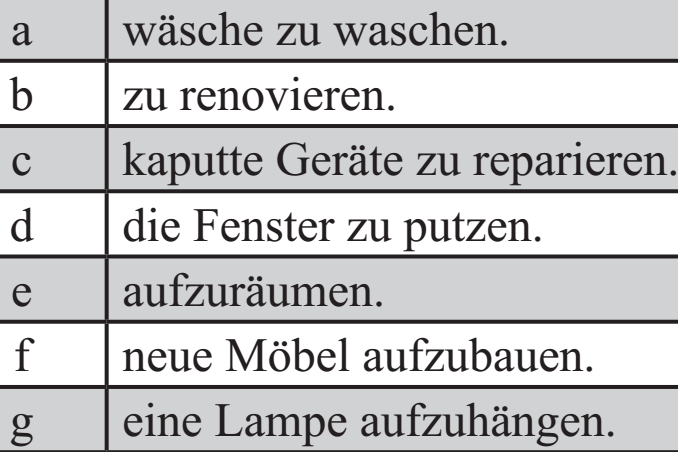 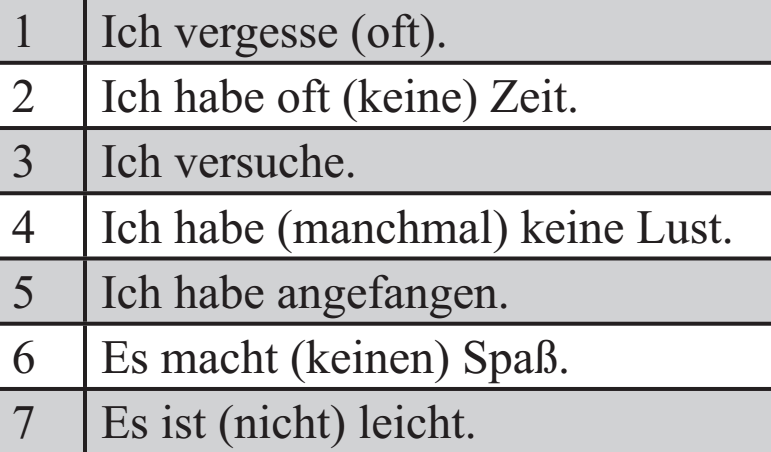 Dienstleistung
S. 104 Üb. 4
Aussagen über die Hausarbeit. Welche Aussagen treffen auch auf Sie zu?
1. Ich vergesse oft, die Fenster zu putzen.
2. Ich habe oft keine Zeit, zu renovieren.
3. Ich versuche, eine Lampe zu hängen.
4. Ich habe manchmal keine Lust, aufzuräumen
5. Ich habe angefangen, Wäsche zu waschen.
6. Es macht keinen Spaß, kaputte Geräte zu reparieren.
7. Es ist nicht leicht, neue Möbel aufzubauen.
Hausarbeit
Traum und Wirklichkeit
S. 105 Üb. 5
Lesen Sie die Aussage von Herr Schmidt.
Ich bin seit 12 Jahren verheiratet und es gab bei uns, in unserer Ehe, ständig Konflikte um die Hausarbeit. Anfangs war der Hauptkonfliktpunkt der Geschirrabwasch und dieses Problem haben wir dadurch gelöst, dass wir uns nach einigen Jahren einen Geschirrspüler gekauft haben. Da gab es dann zwar manchmal noch Streit, wer die Maschine ein- und ausräumt, aber der Hauptstreitpunkt war erledigt. Aber weil meine Frau genauso berufstätig ist, wie ich auch, gab es weiterhin Konfliktpunkte . Ich habe zwar eingesehen, theoretisch eingesehen, dass ich selbst auch Hausarbeit machen muss wie meine Frau, aber in der Praxis war es dann doch oft anders und da hat sie sich – zu Recht – immer wieder beschwert. Es gab immer wieder Streitpunkte um das Reinigen der Toiletten und so weiter. Und jetzt ist es so, dass meine Frau für die erste Etage zuständig ist, dort gibt es eine Küche und ein Bad und ich bin für die untere Etage zuständig. Dort gibt es auch eine Küche und ein Bad. Und seitdem funktioniert das auch ganz gut.
S. 105 Üb. 5
Hausarbeit
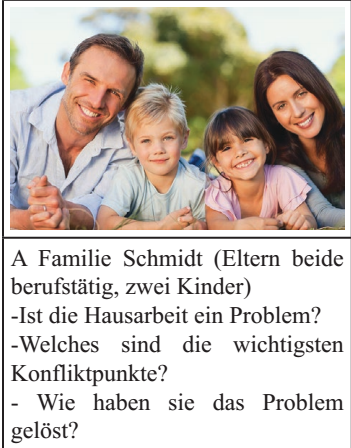 1. Es gab bei uns, in unserer Ehe, ständig Konflikte um die Hausarbeit.
2. - Geschirrabwasch
- Streitpunkte um das Reinigen der Toiletten
3.  Die Frau ist für die erste Etage zuständig, dort gibt es eine Küche und ein Bad. Der Mann ist für die untere Etage zuständig. Dort gibt es auch eine Küche und ein Bad.
Hausarbeit
Traum und Wirklichkeit
S. 105 Üb. 5
Lesen Sie die Aussage von Frau Rölke.
Hausarbeit, das ist ein schwieriges Thema. Im Prinzip ist es so, dass alles genau aufgeteilt ist. Also, mein Mann meint, dass alles gleich verteilt werden soll – jeder macht seinen Teil. Ich bin ja auch berufstätig. Aber das ist alles Theorie. In der Praxis sieht es jetzt so aus, dass ich mehr mache – doch , das kann man so sagen. Das liegt einfach daran, dass er ein bisschen faul ist. Ich habe festgestellt, dass wir Schmutz und Unordnung anders sehen, da ist die Toleranz bei ihm größer als bei mir. Das heißt, ich fühle mich oft schon unwohl, wenn er sich noch sehr wohl fühlt. Wenn also zum Beispiel der Mülleimer voll ist oder viel Papier herumliegt, das findet er absolut in Ordnung und es ist schön gemütlich für ihn.
S. 105 Üb. 5
Hausarbeit
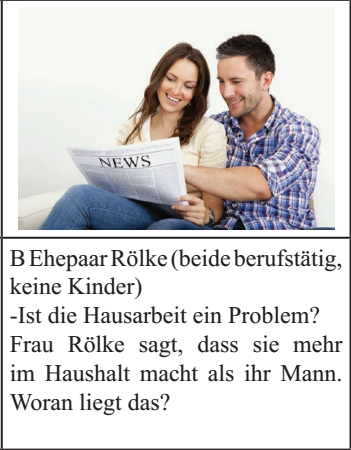 1. Hausarbeit, das ist ein schwieriges Thema.
2. - Das liegt einfach daran, dass er ein bisschen faul ist. 
- Wenn also zum Beispiel der Mülleimer voll ist oder viel Papier herumliegt, das findet er absolut in Ordnung und es ist schön gemütlich für ihn.
Hausarbeit
Traum und Wirklichkeit
S. 105 Üb. 7
Lesen Sie den Text und beantworten Sie die Fragen.
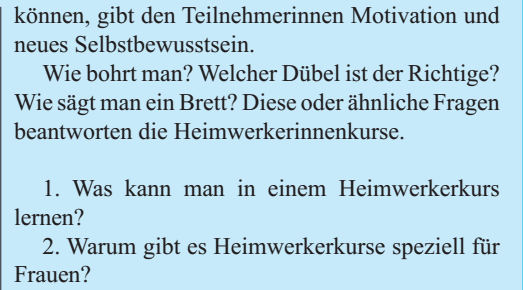 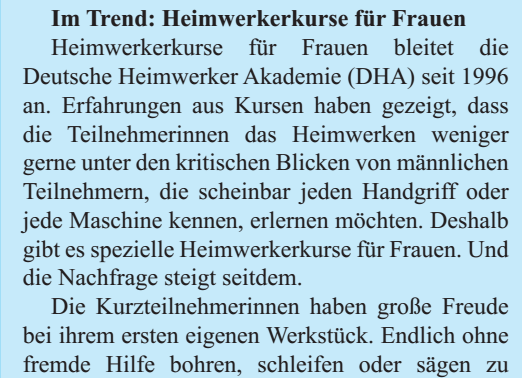 Selbständige Arbeit:
Beantworten Sie die Fragen:
S. 105 Üb. 7
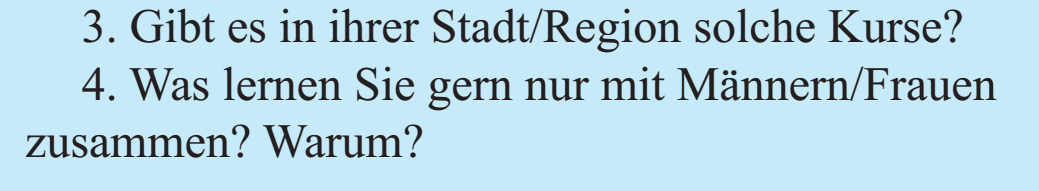 Ende der Stunde
Unsere Stunde ist zu Ende.

Danke für Aufmerksamkeit!

Auf Wiedersehen!